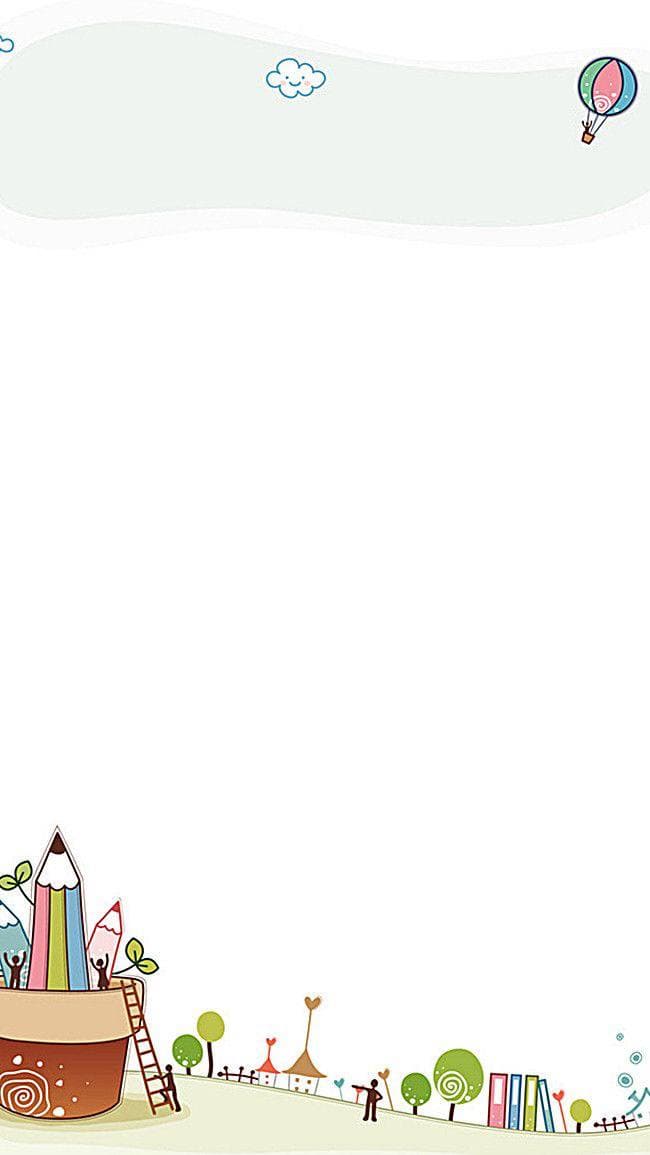 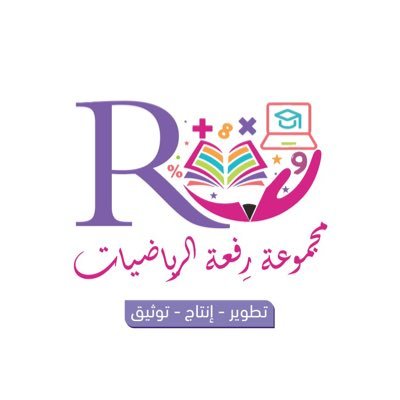 1 - 3
التصنيف وفق أكثر 
من خاصية
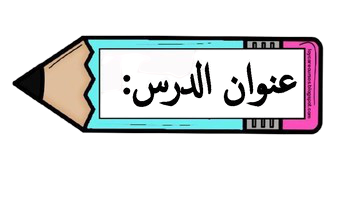 أ.أحـمـد الأحـمـدي  @ahmad9963
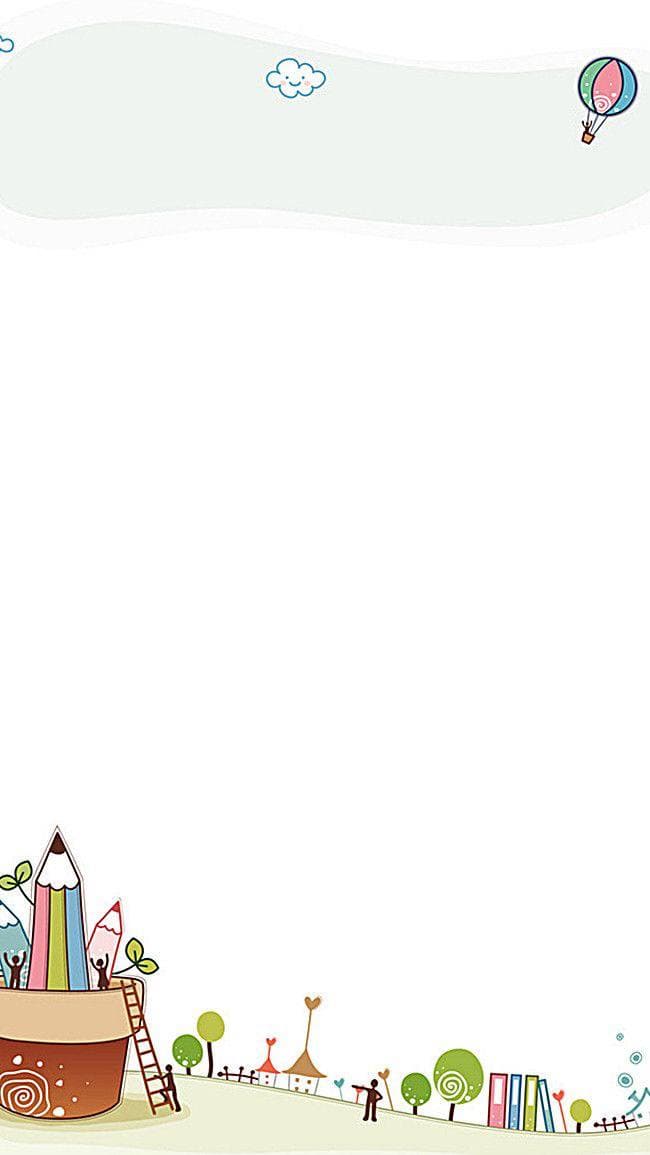 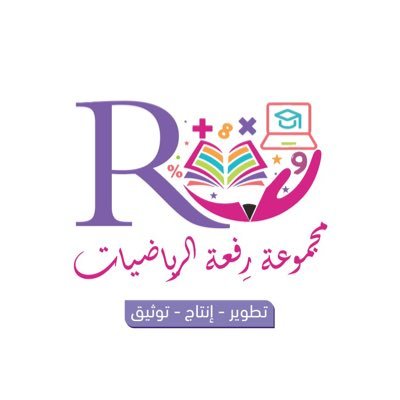 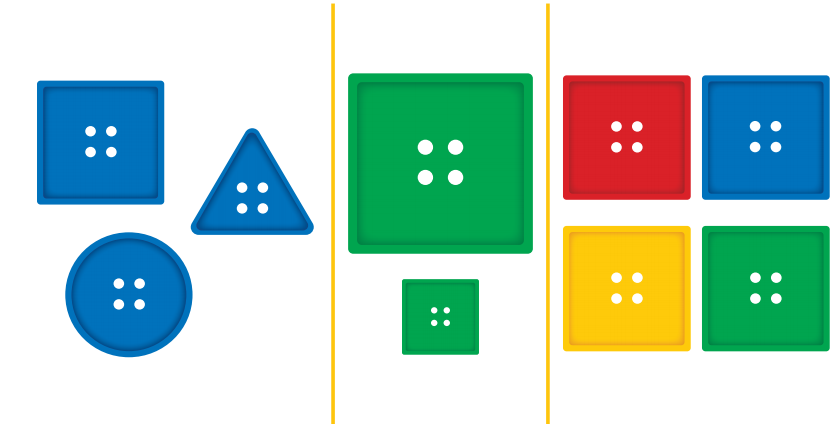 فكرة الدرس

أصنف الأشياء وفق أكثر من خاصية
أ.أحـمـد الأحـمـدي  @ahmad9963
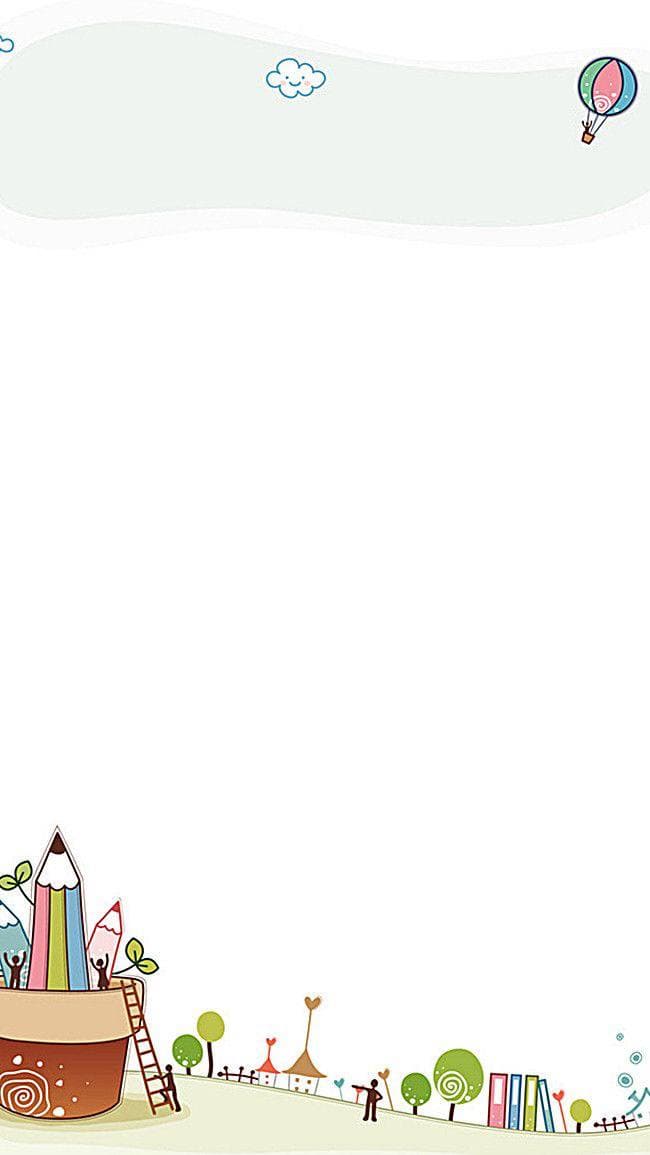 أوصف الشكل الملون داخل الإطار ثم حوط الشكل المماثل له ، وضع علامة × على الشكل المختلف عنه
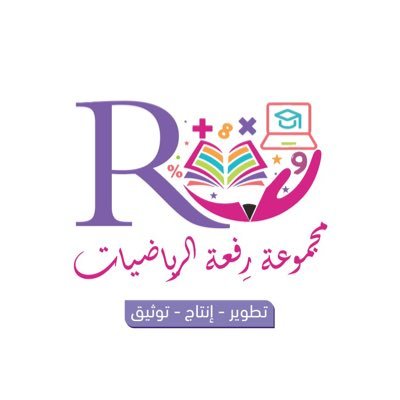 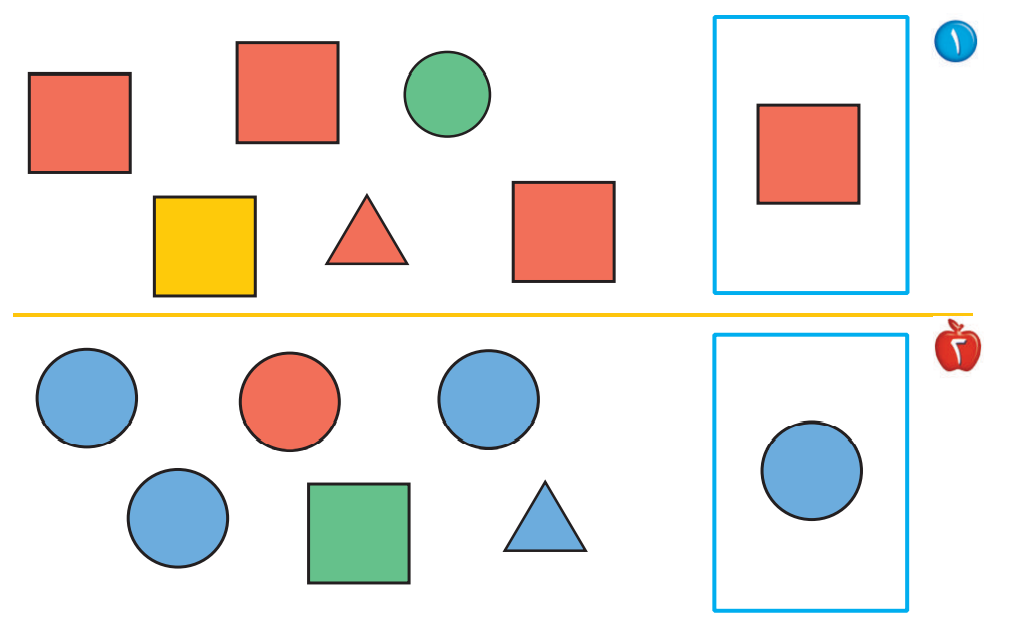 أ.أحـمـد الأحـمـدي  @ahmad9963
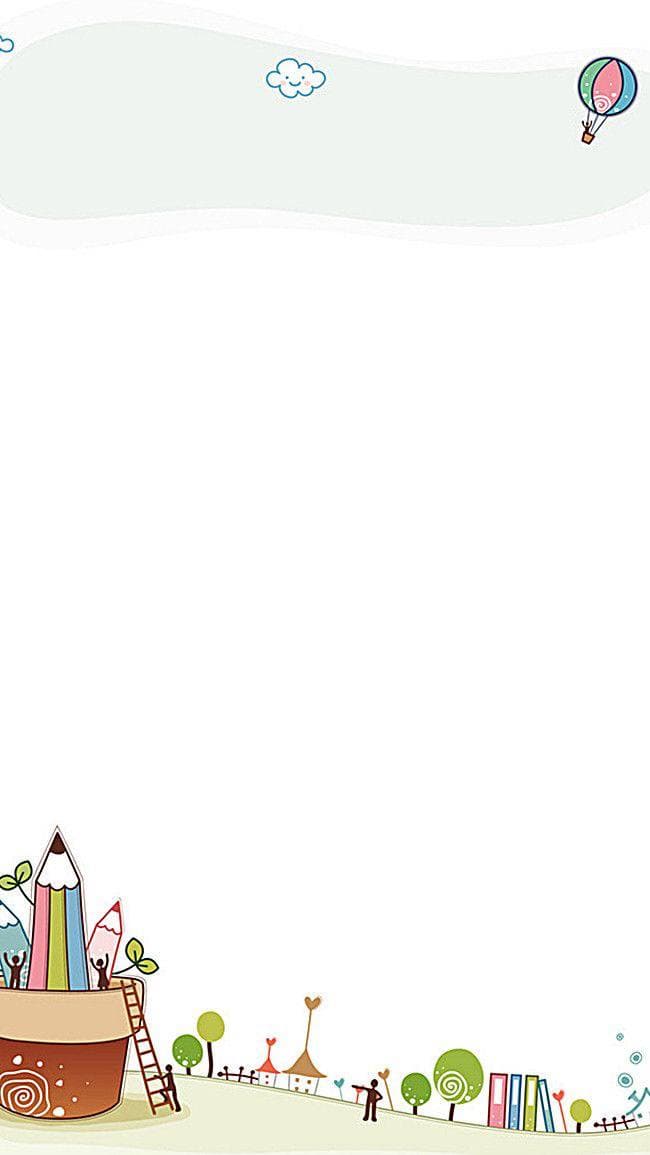 أوصف حجم الشي داخل الإطار وتعرف على لونة ثم حوط الشكل المماثل له ، وضع علامة × على الشكل المختلف عنه
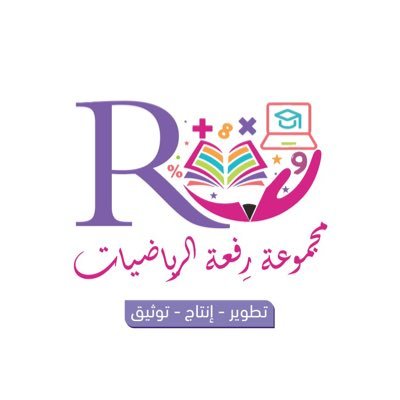 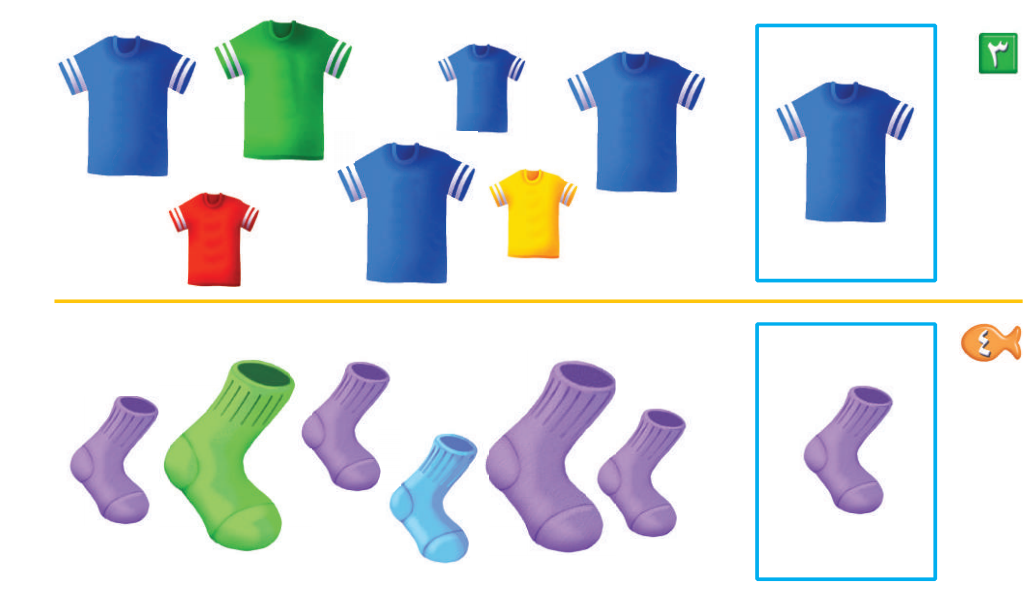 أ.أحـمـد الأحـمـدي  @ahmad9963
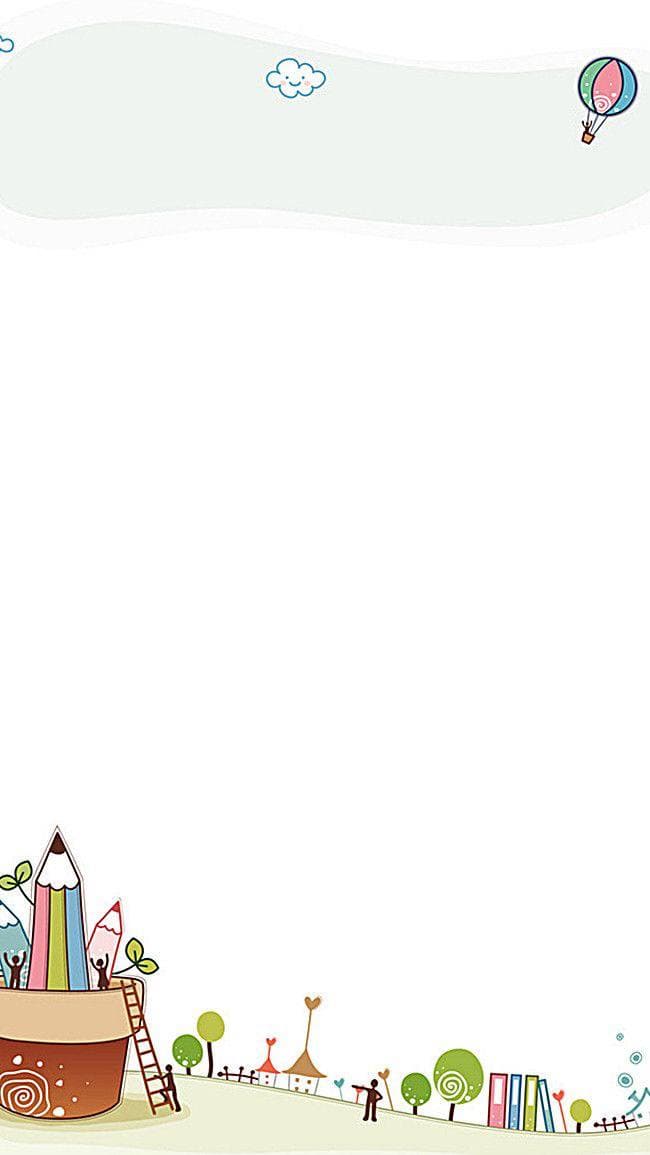 أوصف حجم الشي داخل الإطار وتعرف على لونة ثم حوط الشكل المماثل له ، وضع علامة × على الشكل المختلف عنه
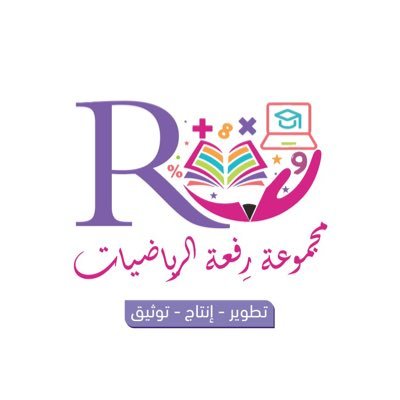 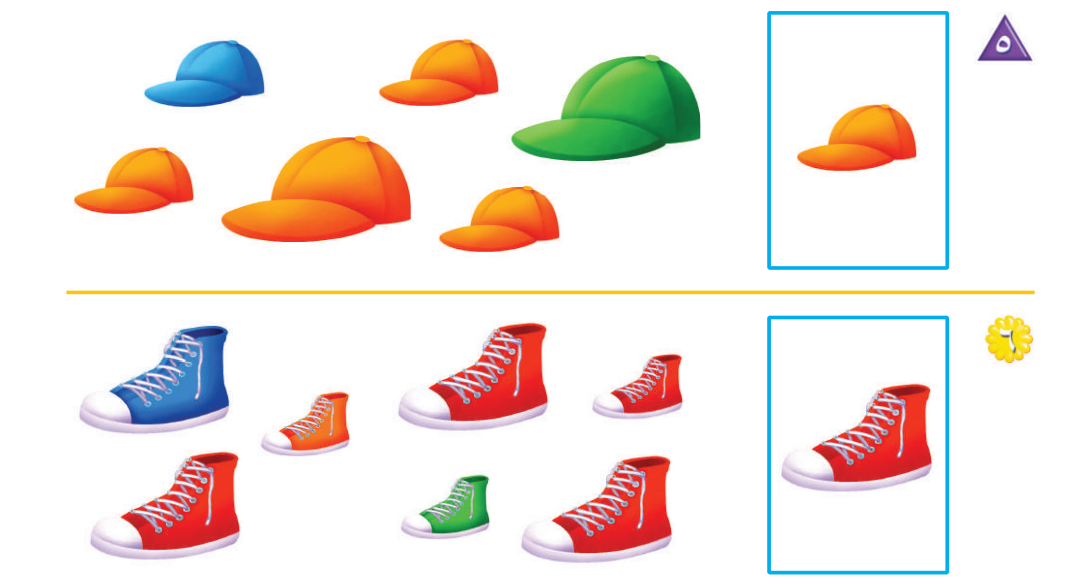 أ.أحـمـد الأحـمـدي  @ahmad9963